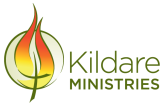 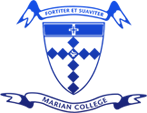 YEAR 12 
Unit 3&4 Physical Education
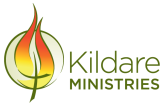 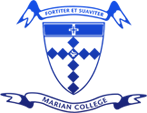 PHYSICAL EDUCATION
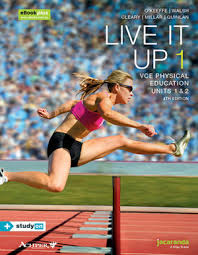 Unit 3:Movement skills & energy for physical activity
Movement Skills
Biomechanics
Coaching
Feedback
Energy Systems
Acute responses to exercise
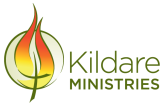 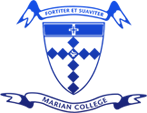 PHYSICAL EDUCATION
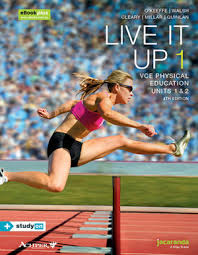 Unit 4: Training to improve performance
Fitness components
Activity Analysis
Fitness testing
Training methods & Training principles
Chronic adaptations to training
Performance enhancement
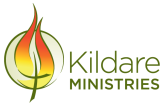 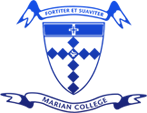 PHYSICAL EDUCATION Units 3 & 4
Practical activity remains a significant component of PE.
Significant theoretical content.
Resources: Textbook & Edrolo
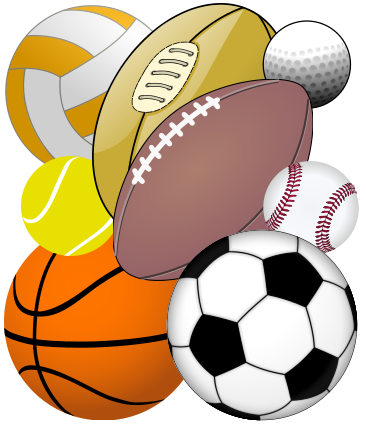 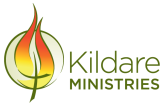 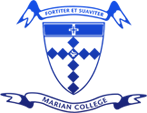 PHYSICAL EDUCATION Units 3 & 4
More information?
-Current students
-PE teachers
-VCAA study design

Paul McLoughlan
mcloughp@mcararat.catholic.edu.au
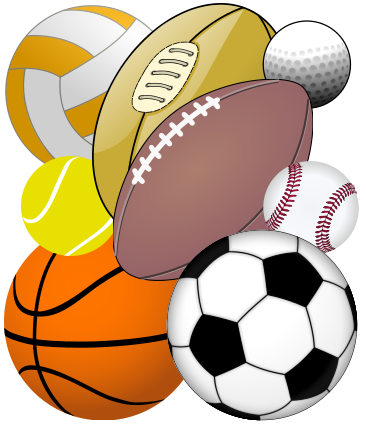